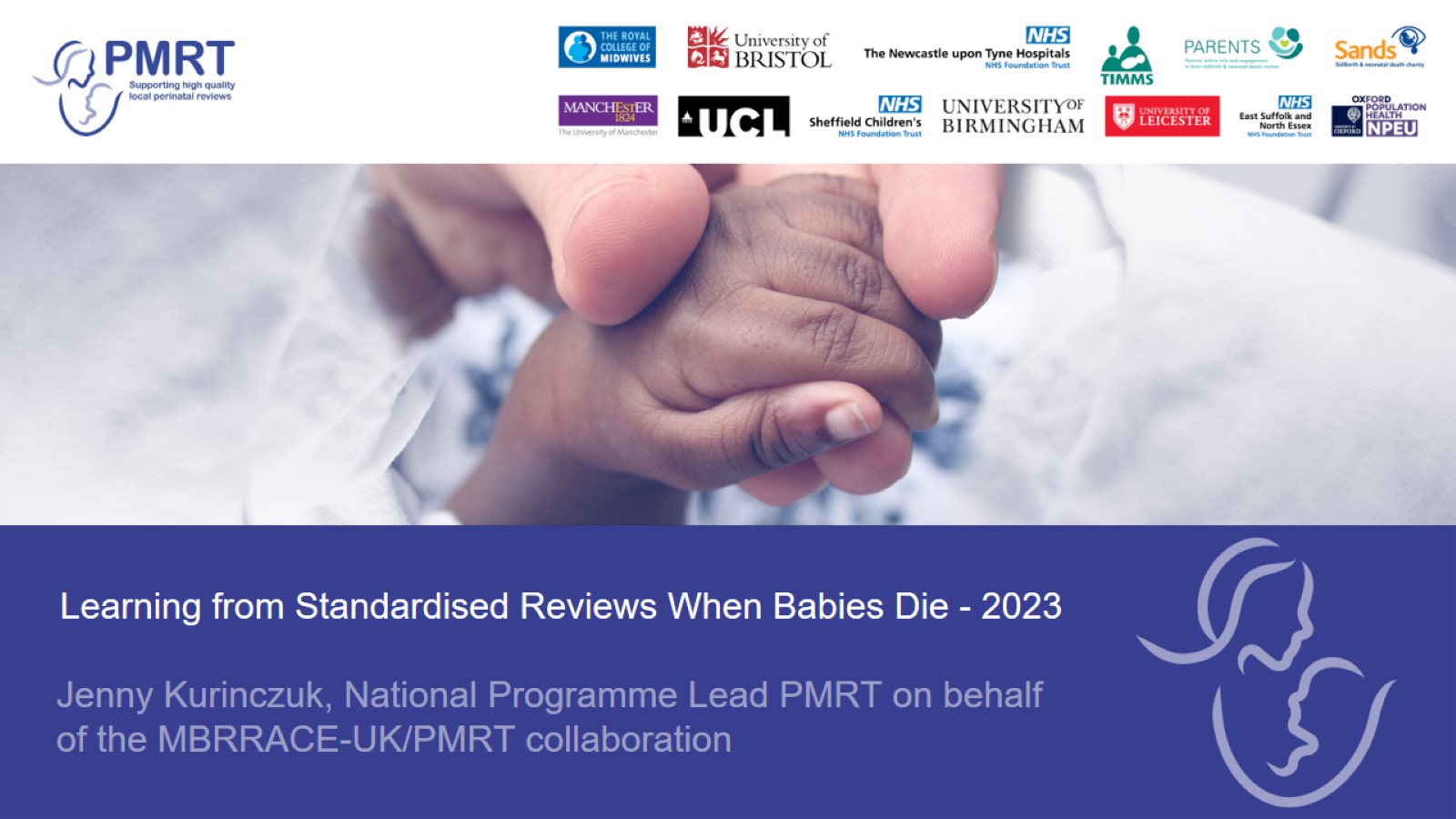 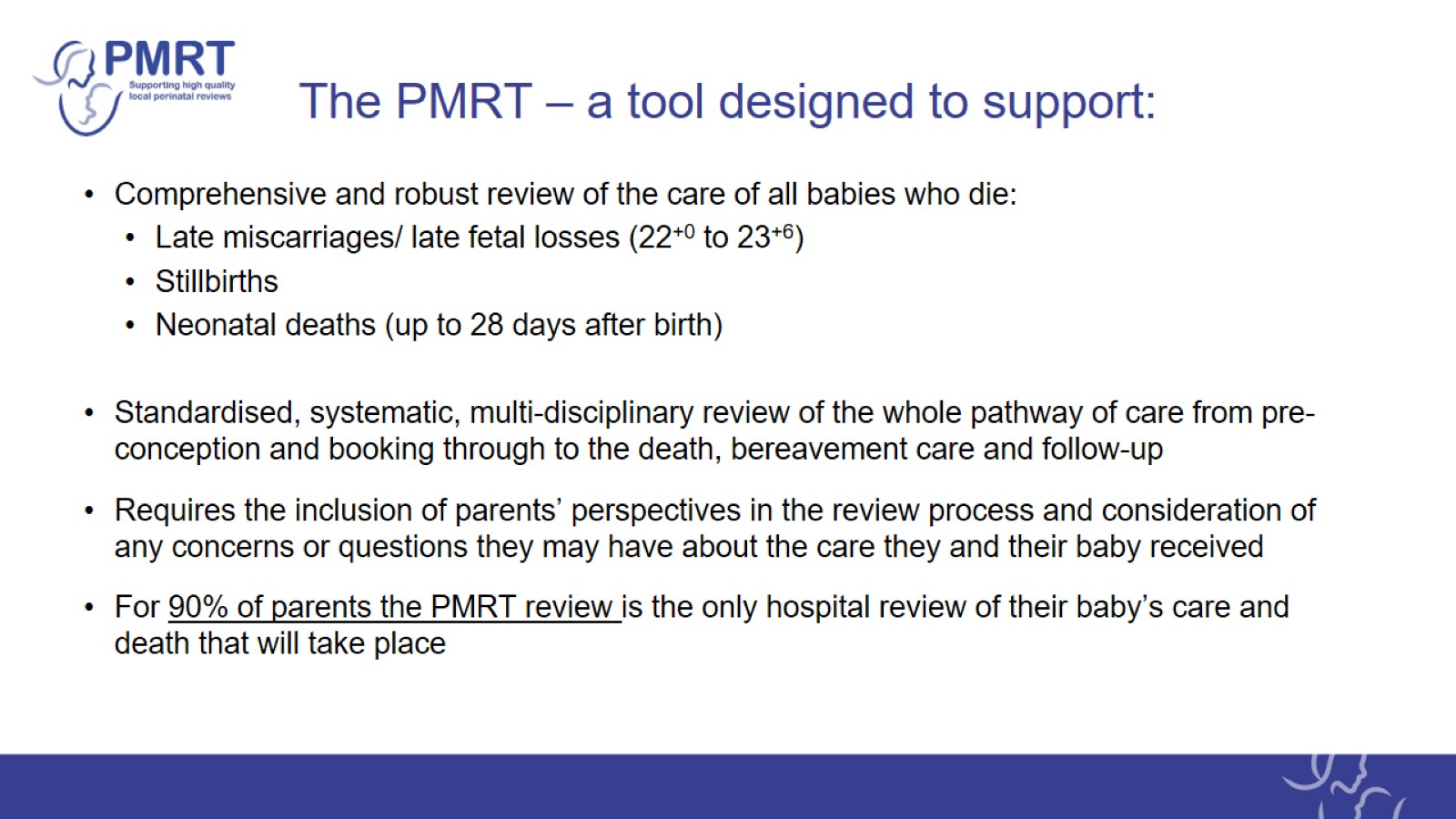 The PMRT – a tool designed to support:
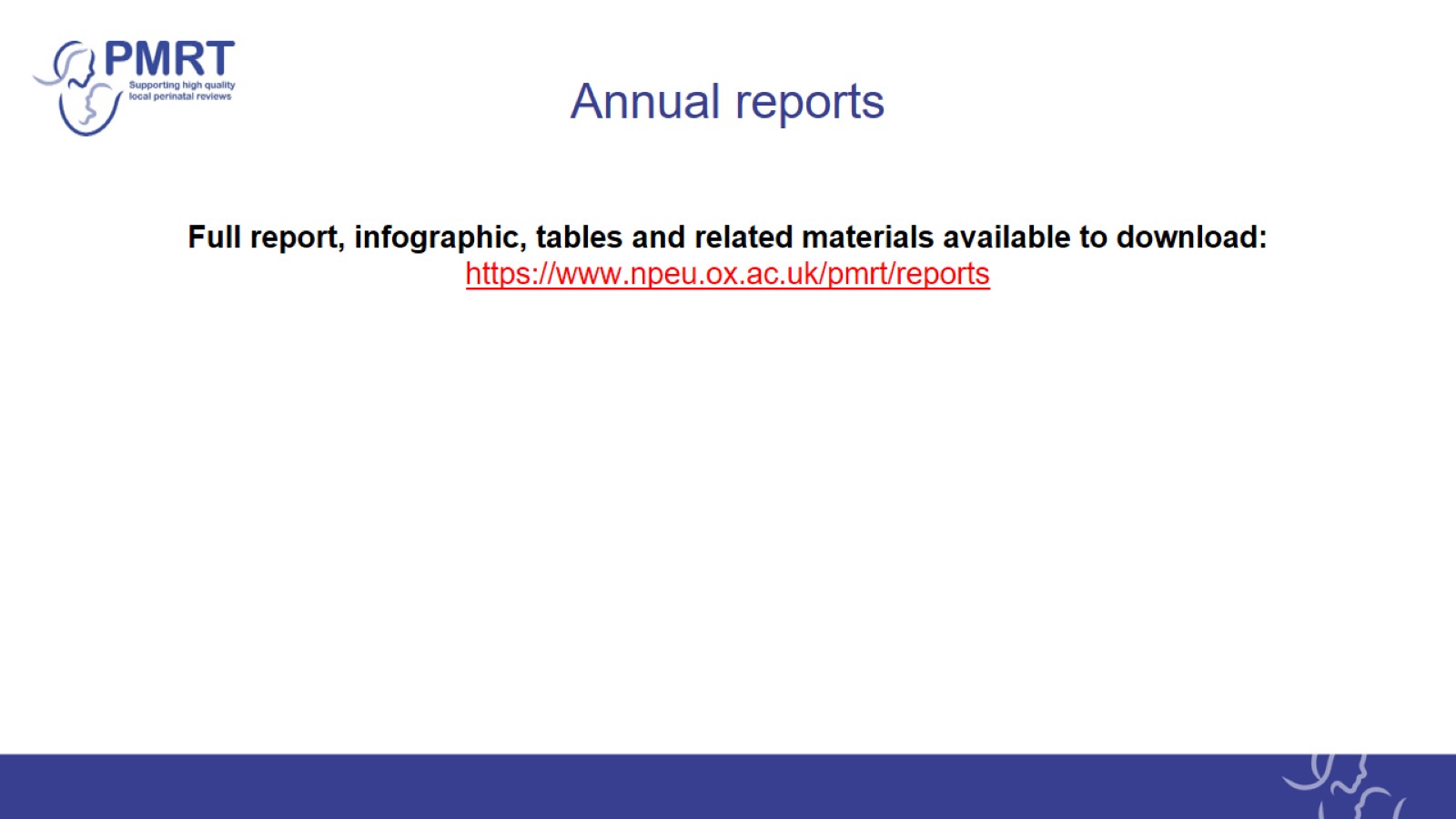 Annual reports
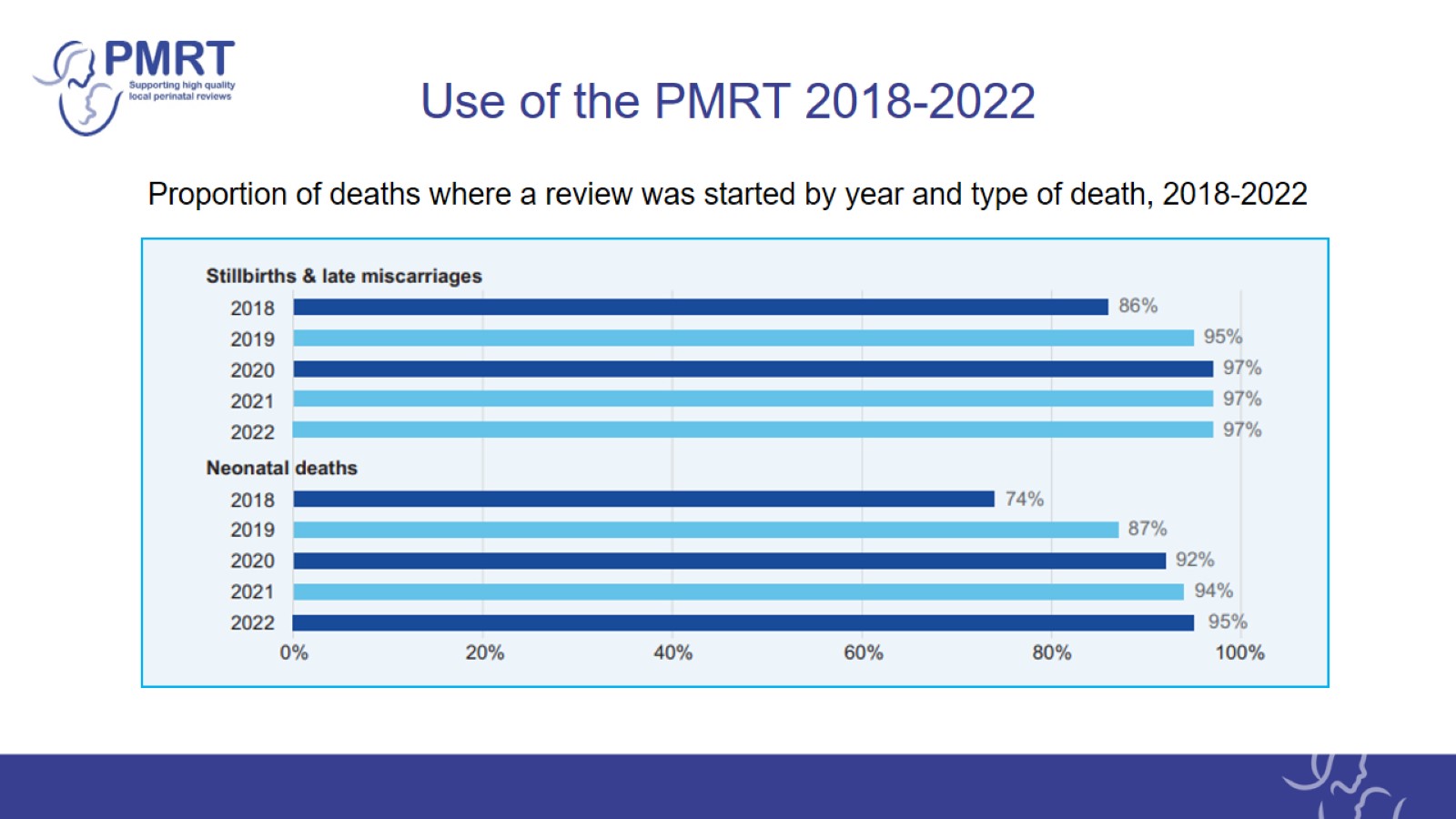 Use of the PMRT 2018-2022
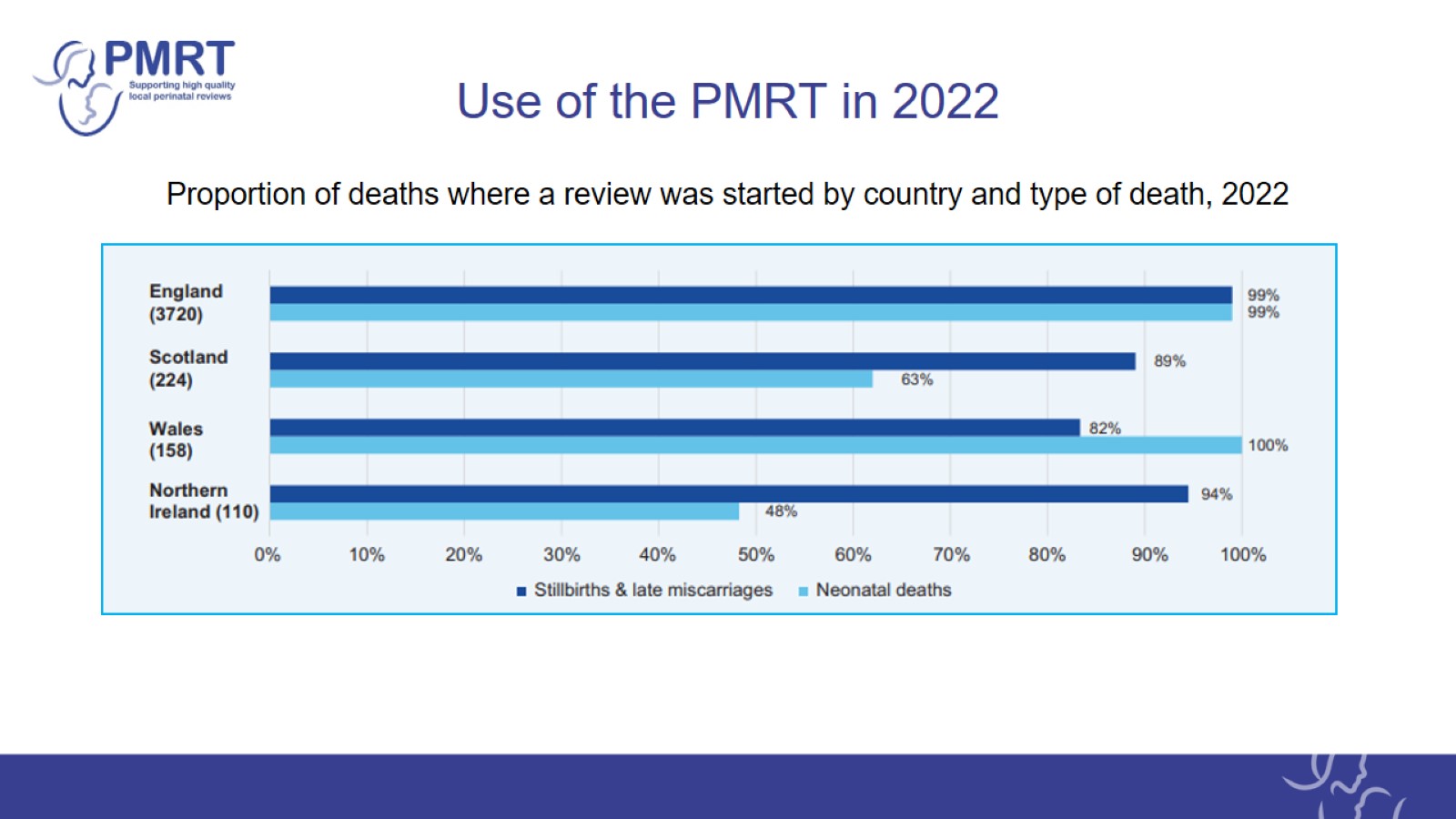 Use of the PMRT in 2022
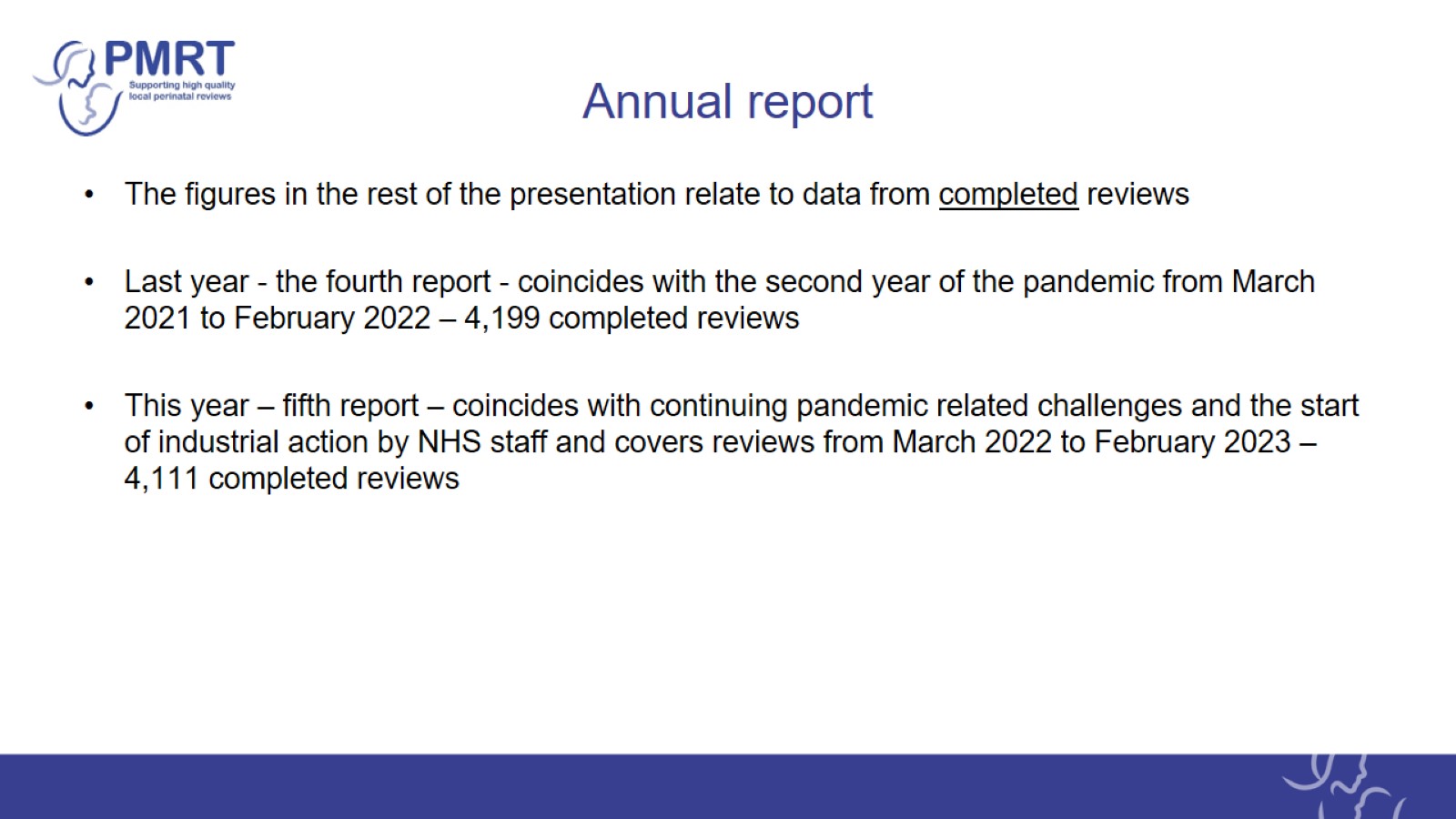 Annual report
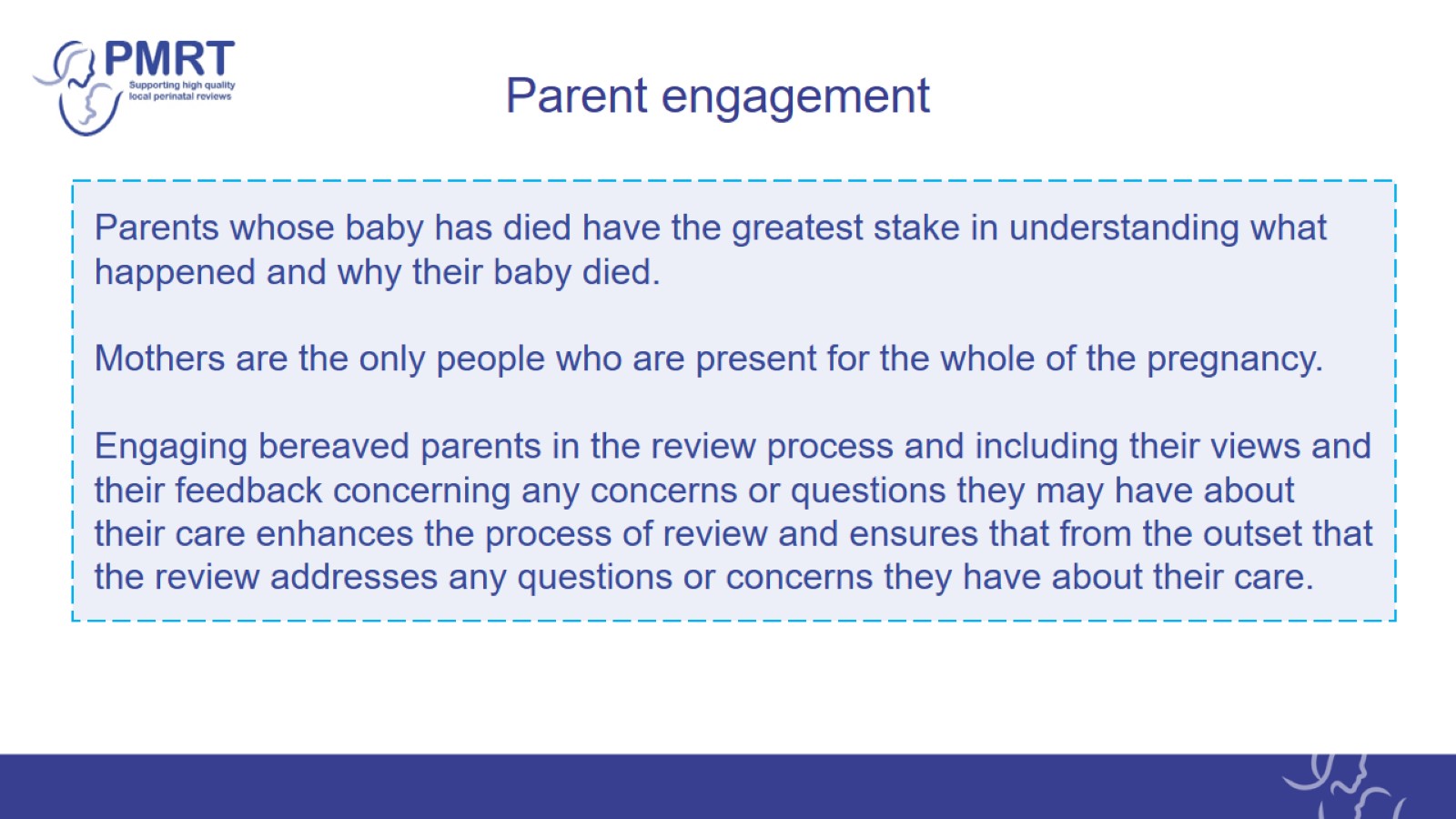 Parent engagement
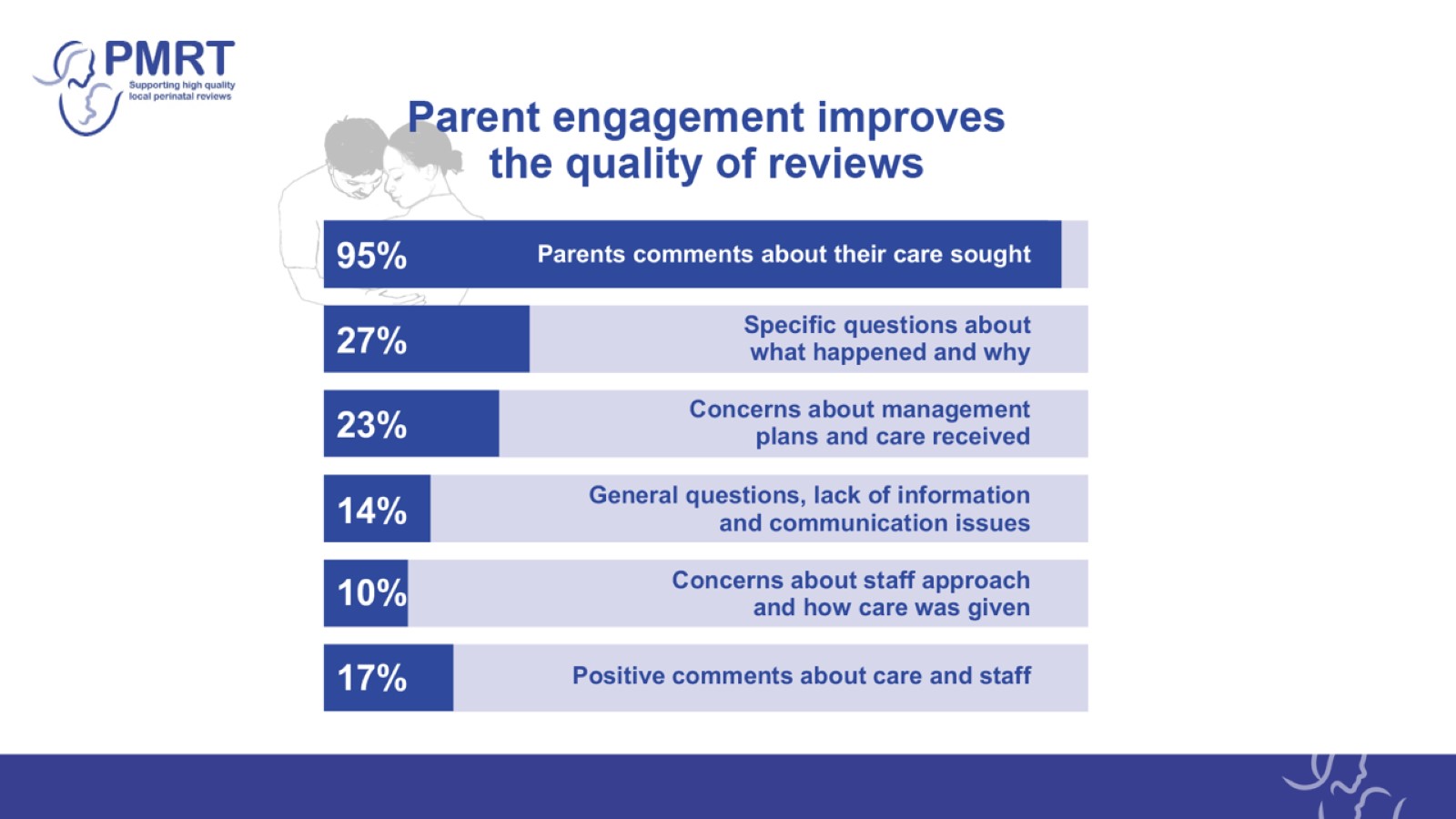 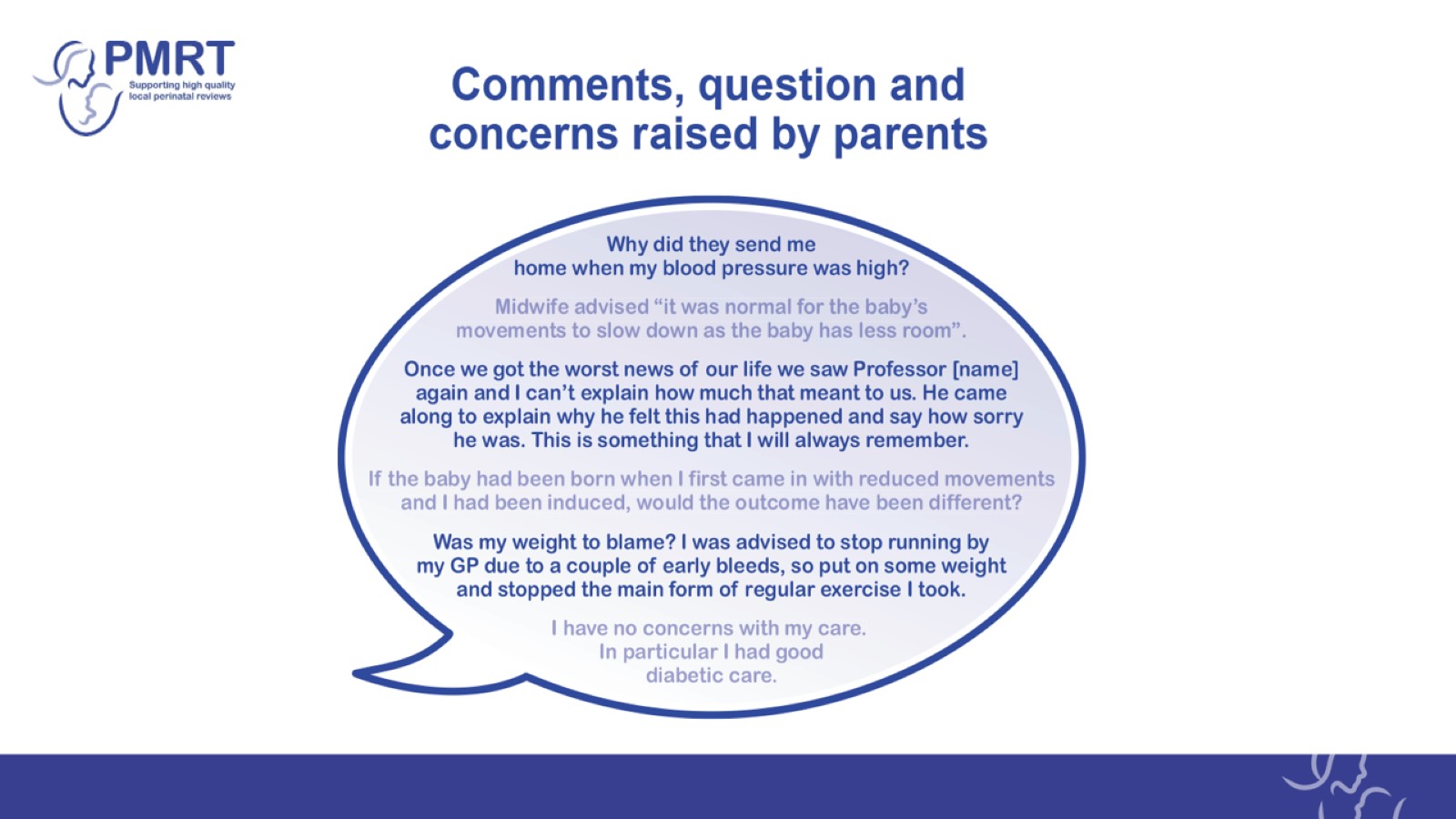 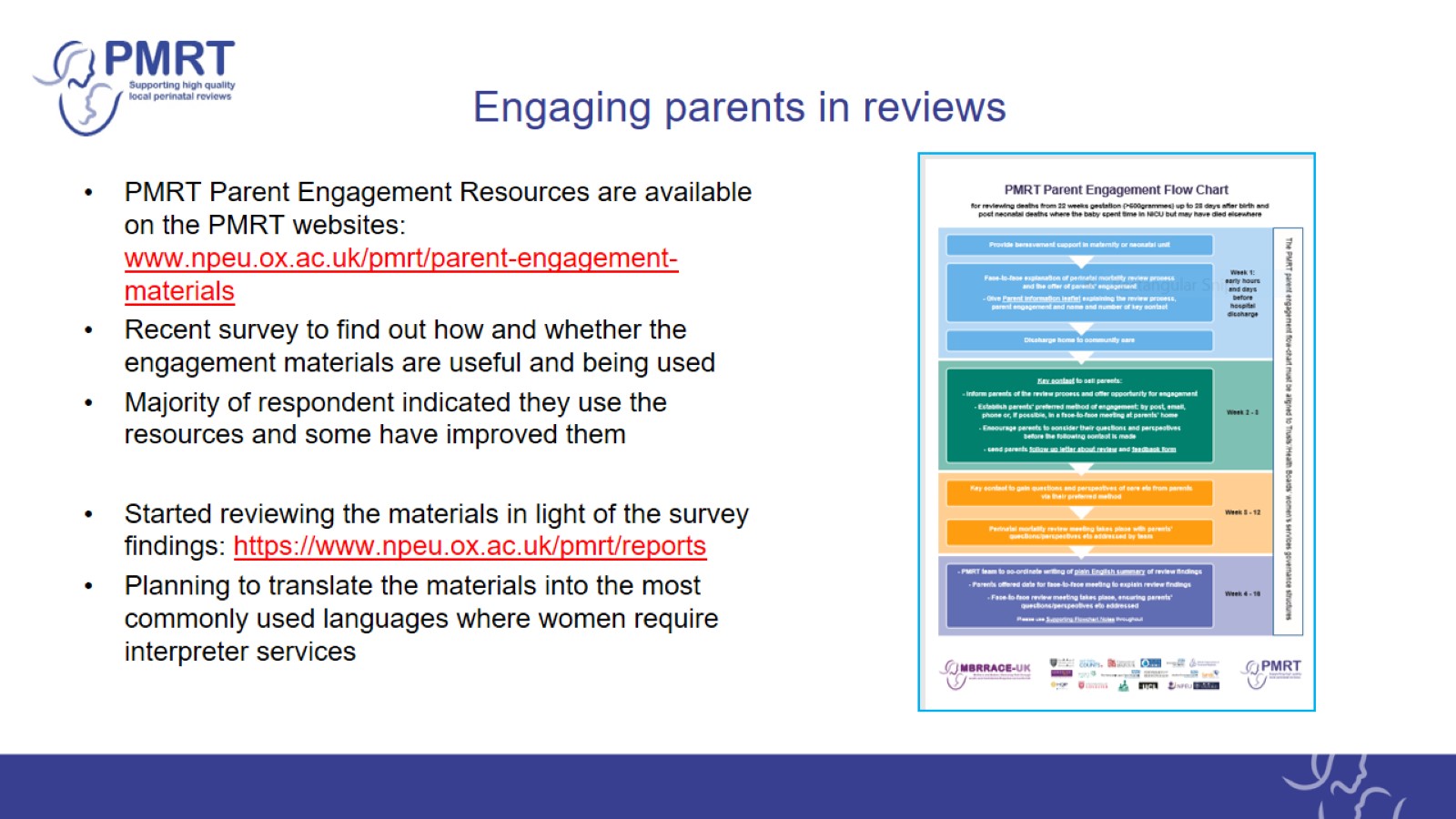 Engaging parents in reviews
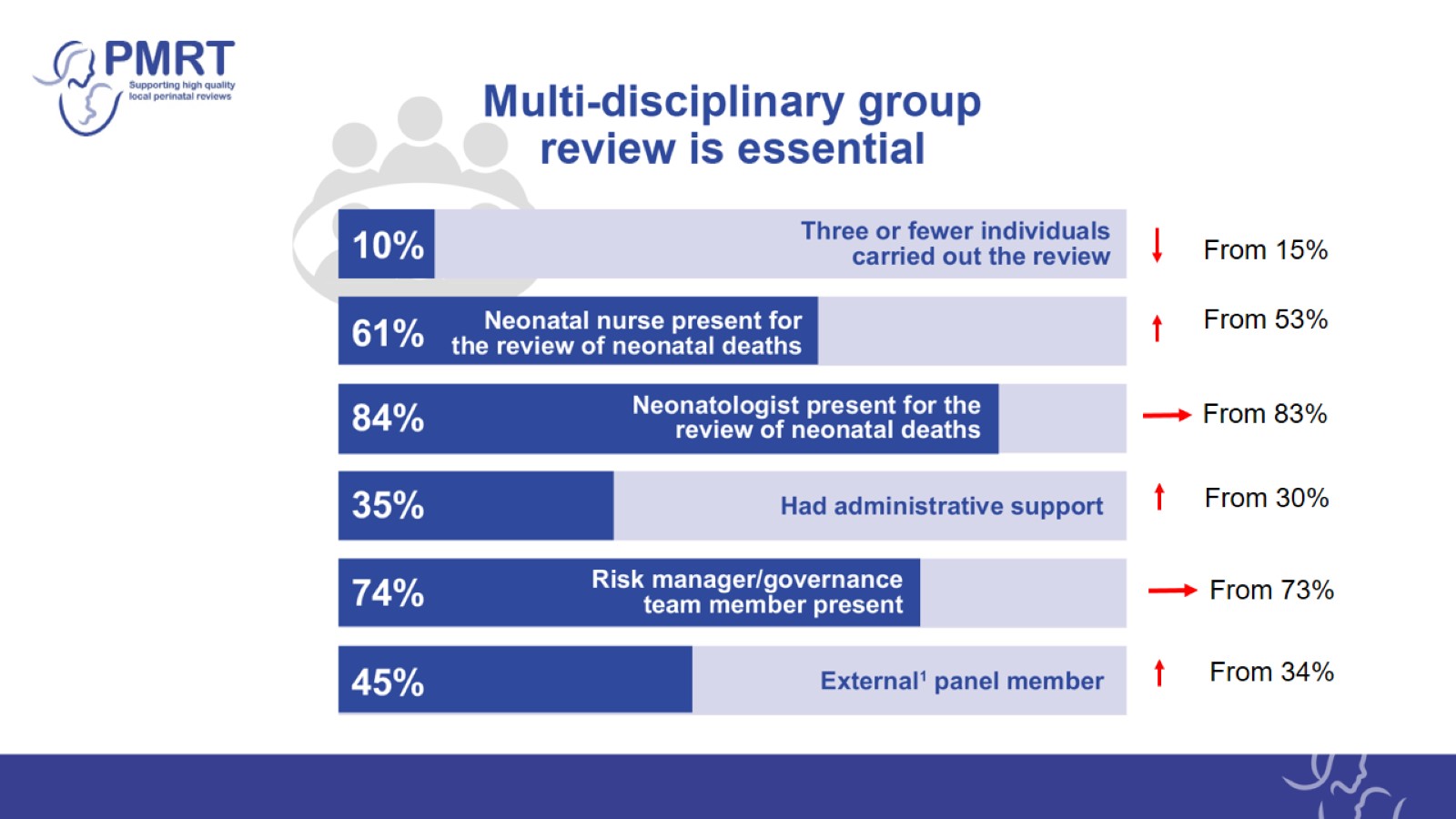 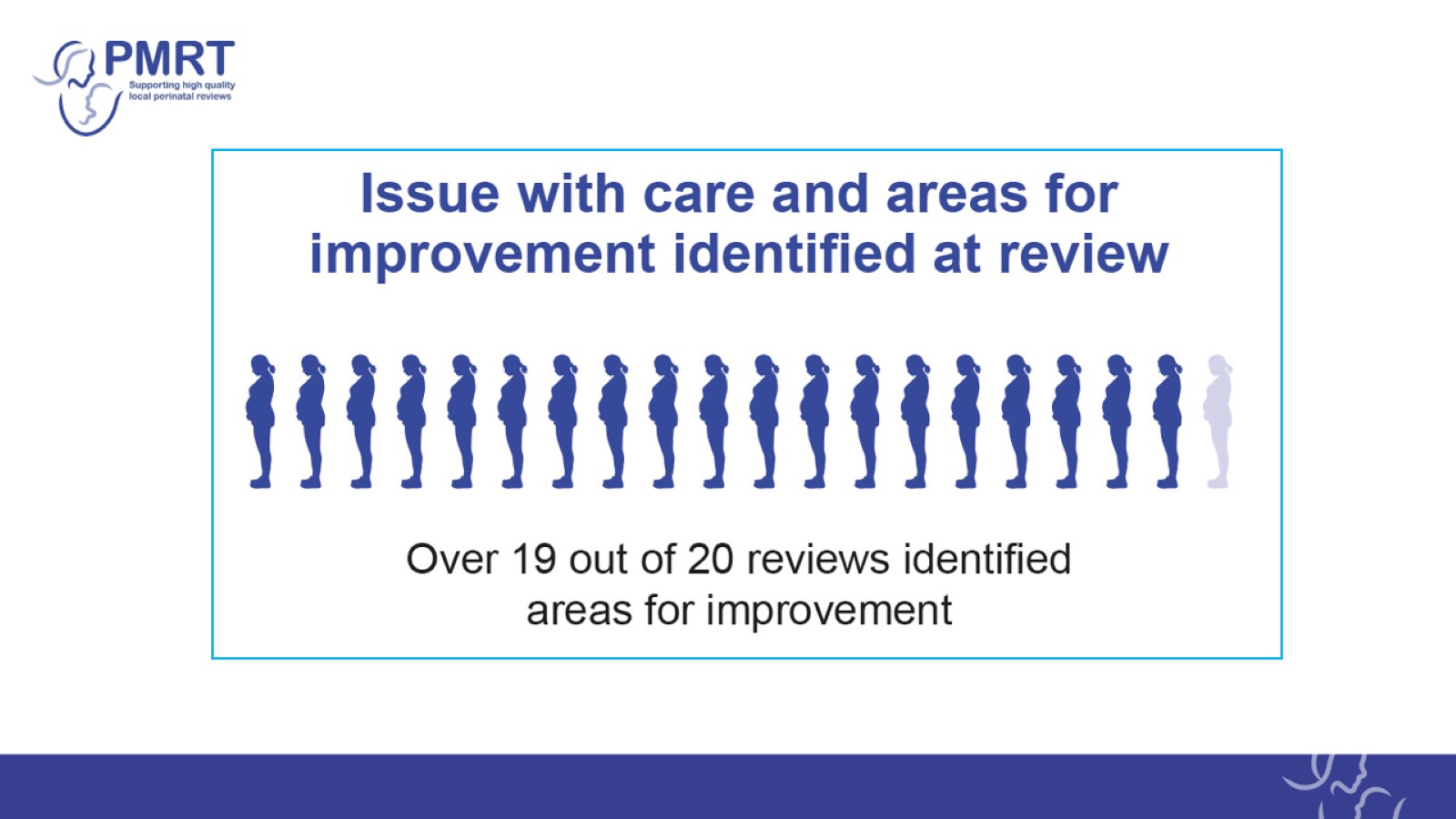 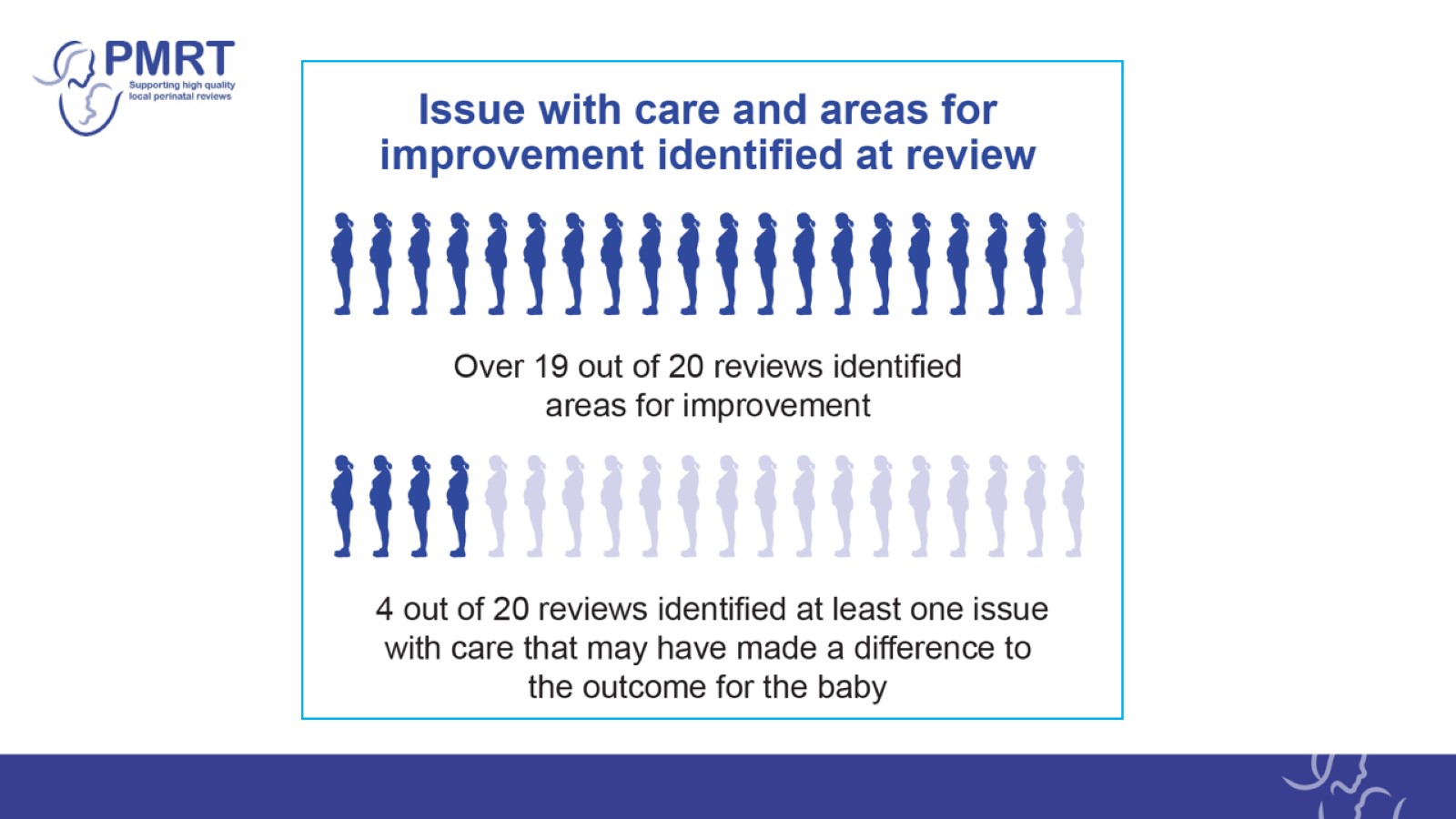 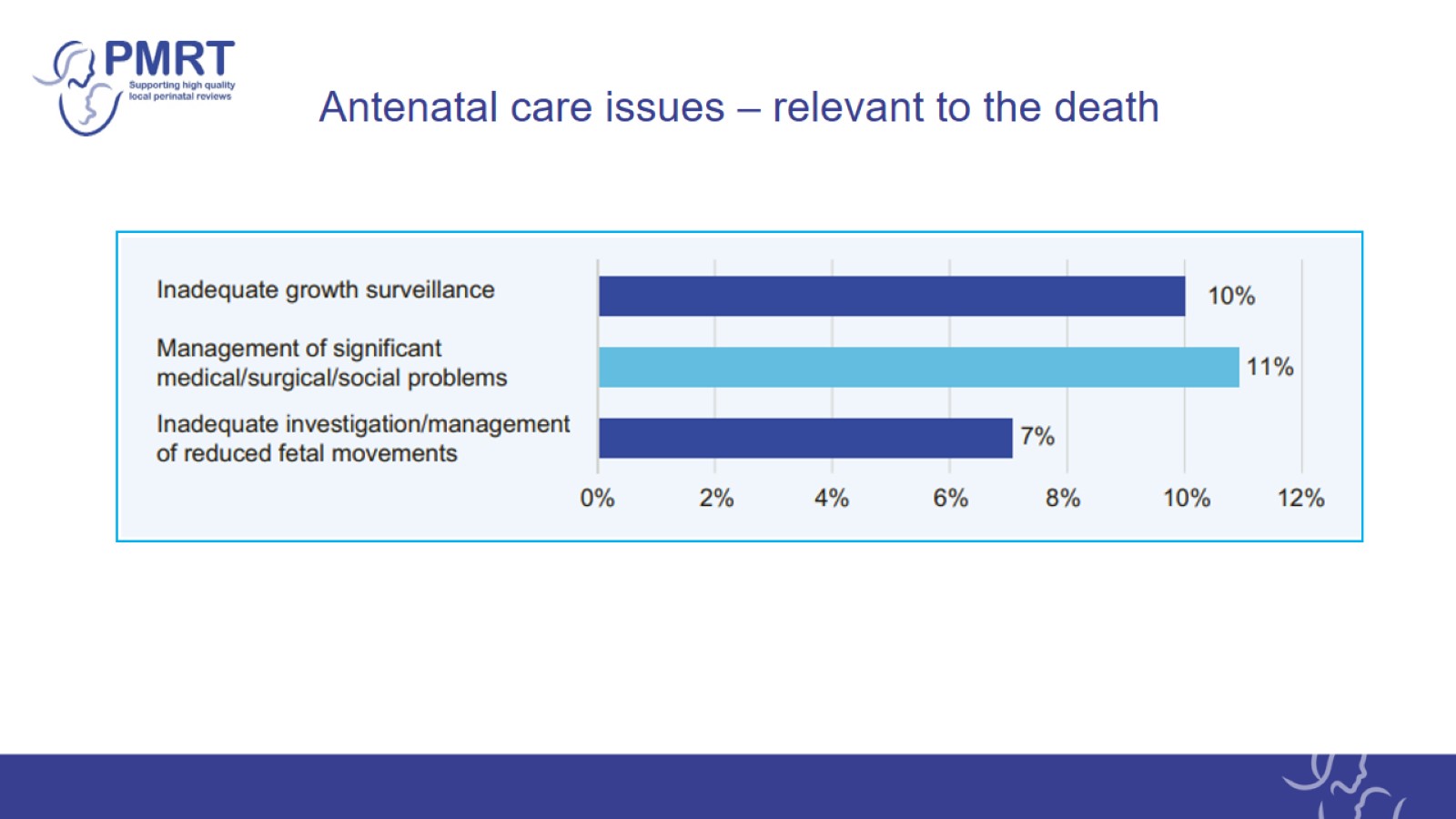 Antenatal care issues – relevant to the death
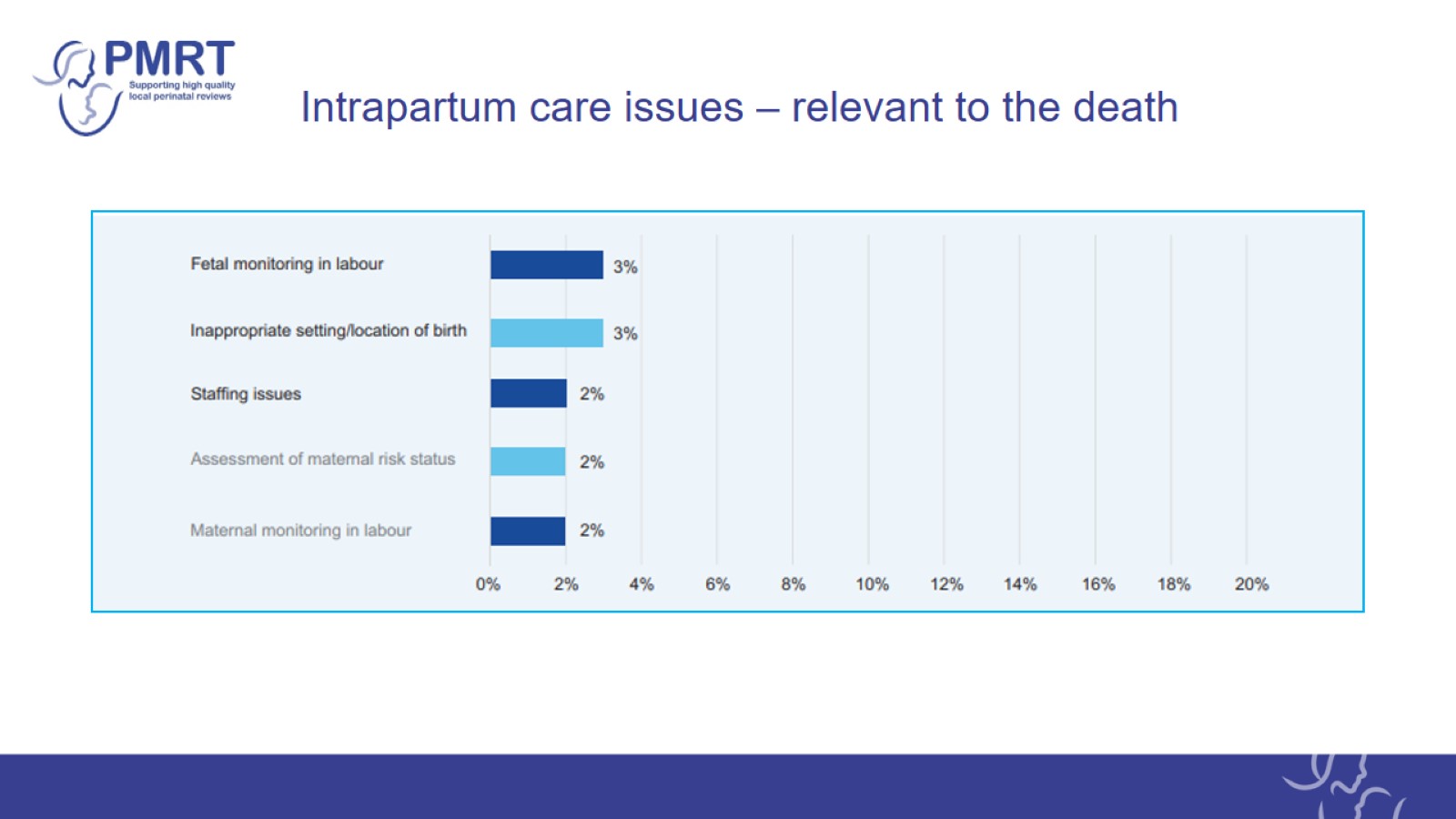 Intrapartum care issues – relevant to the death
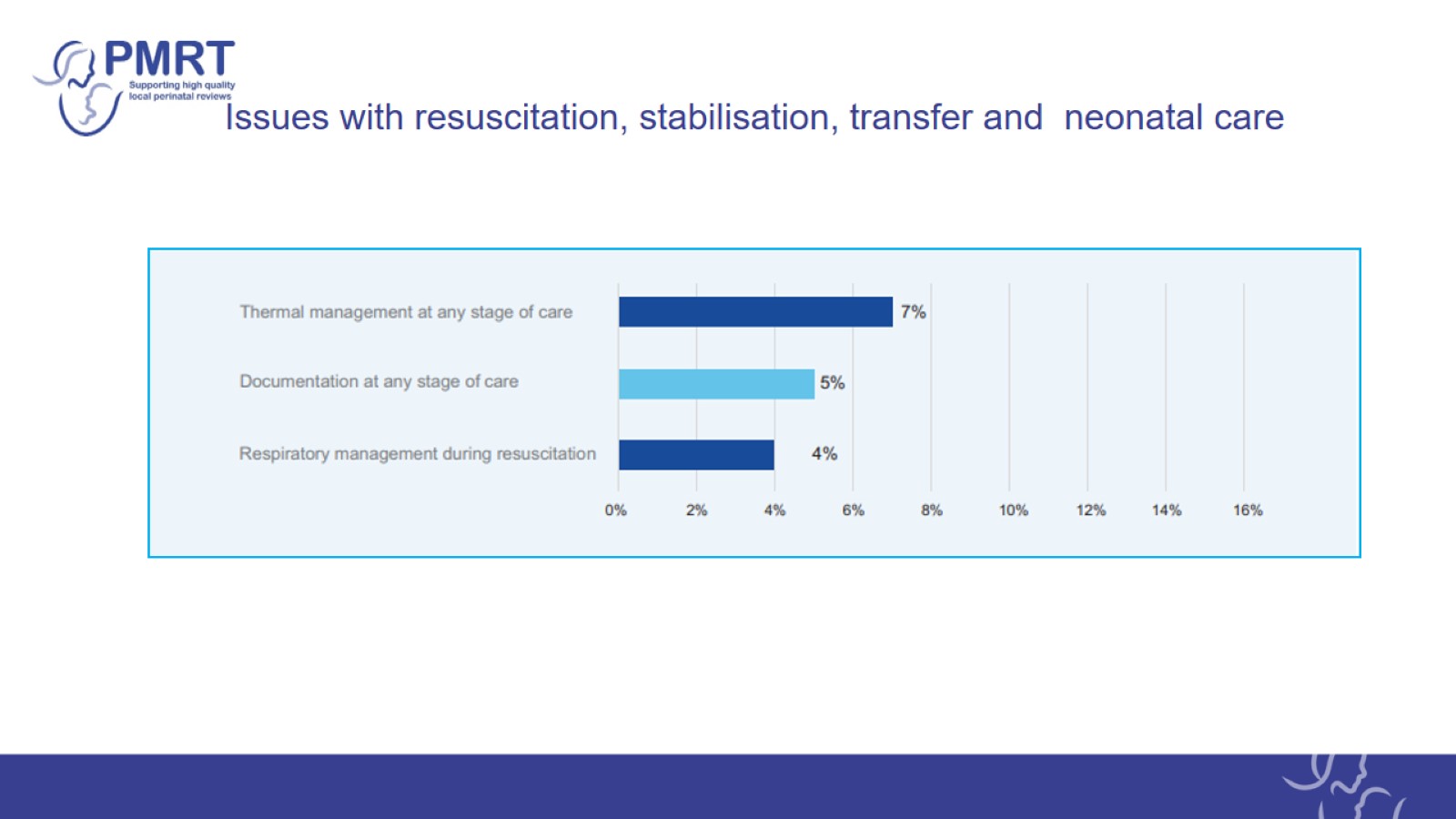 Issues with resuscitation, stabilisation, transfer and  neonatal care
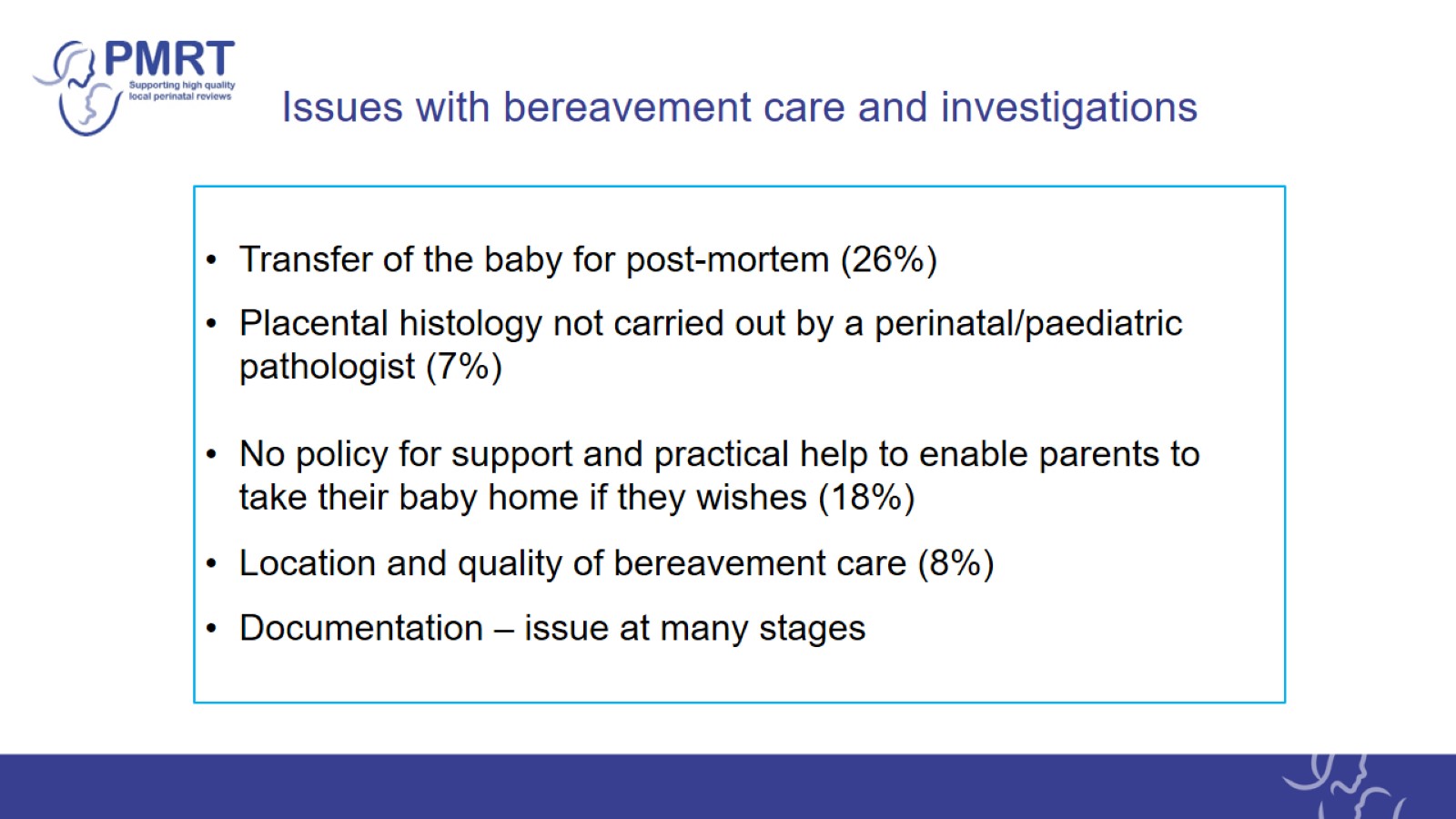 Issues with bereavement care and investigations
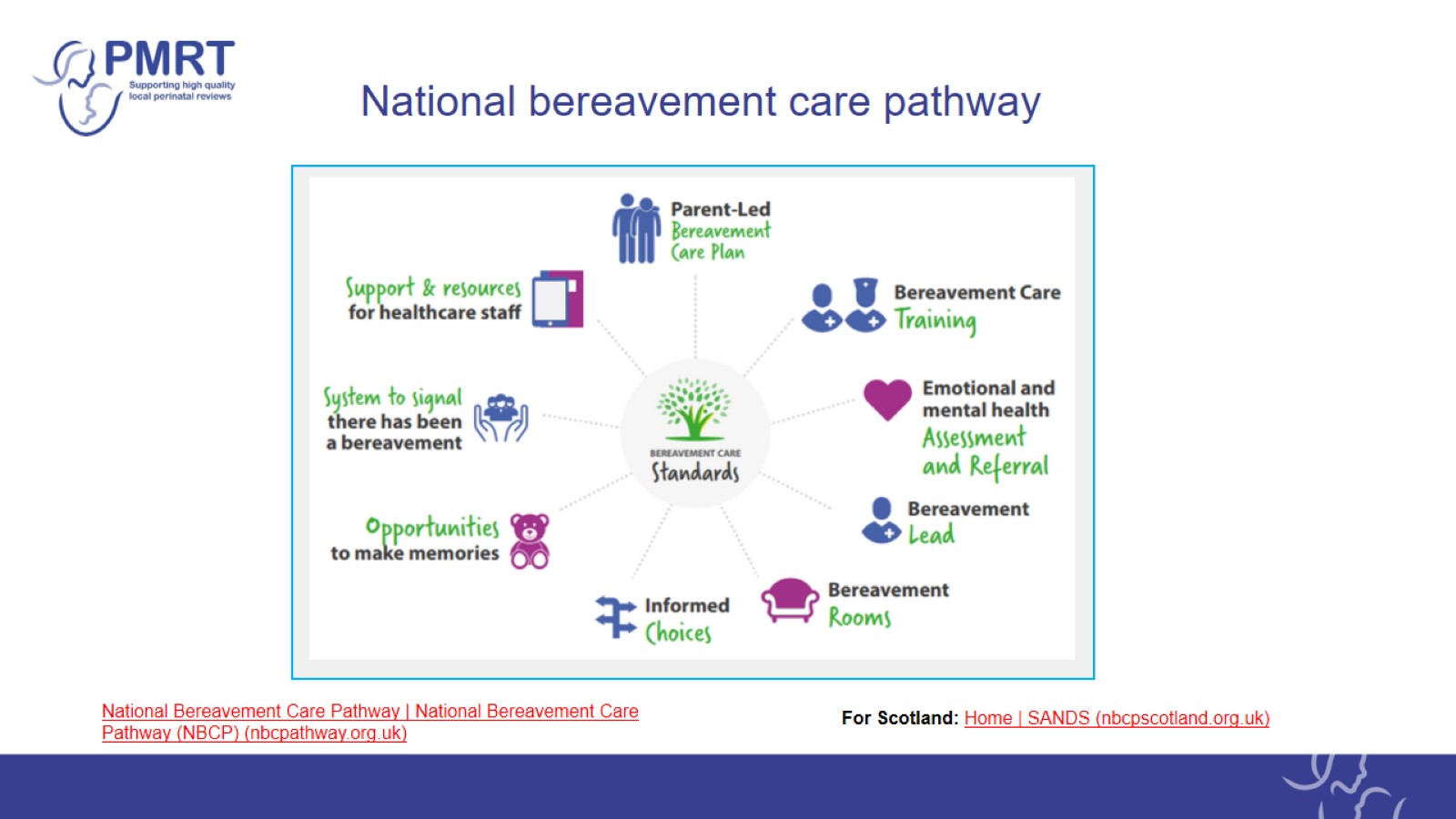 National bereavement care pathway
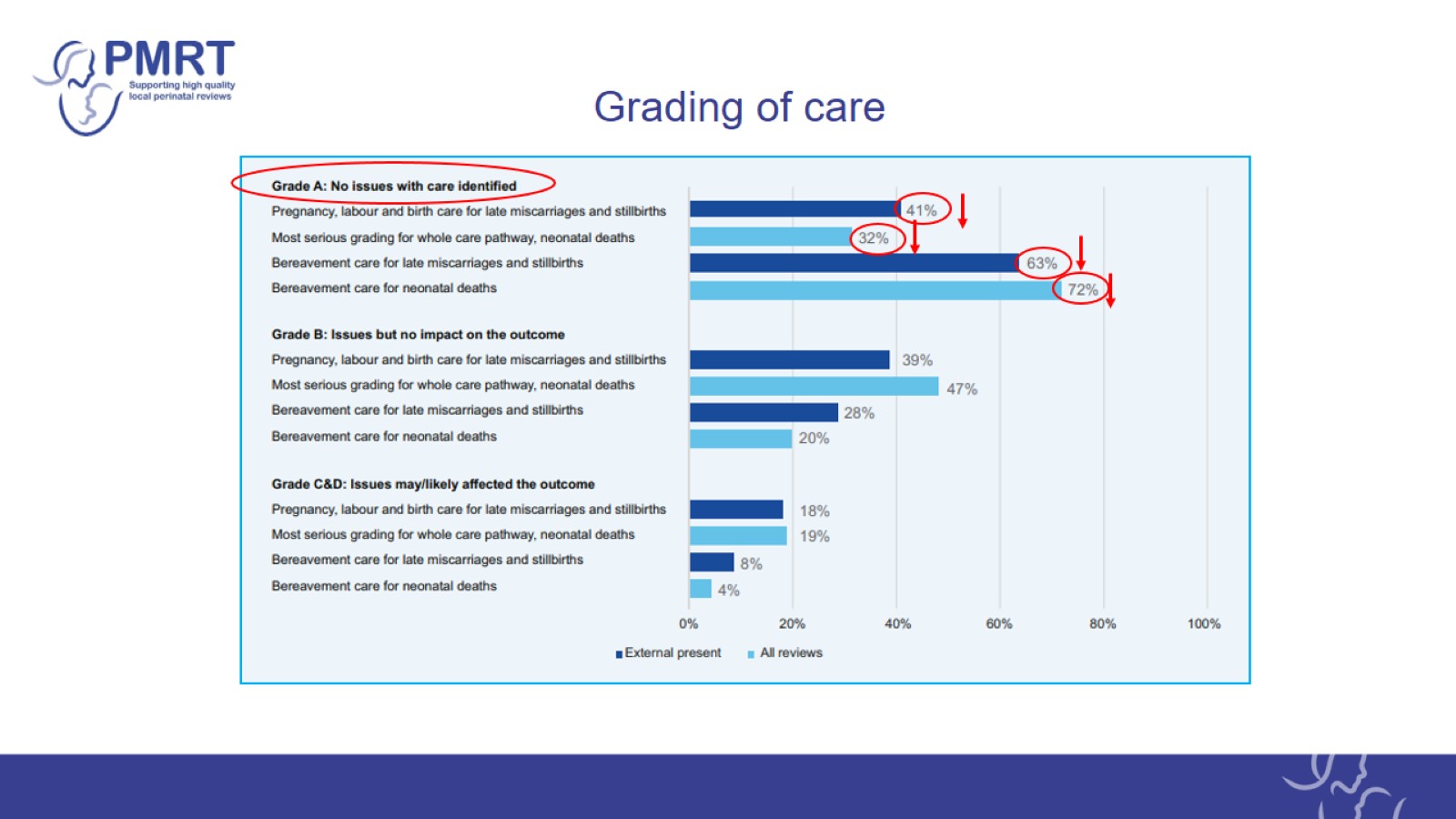 Grading of care
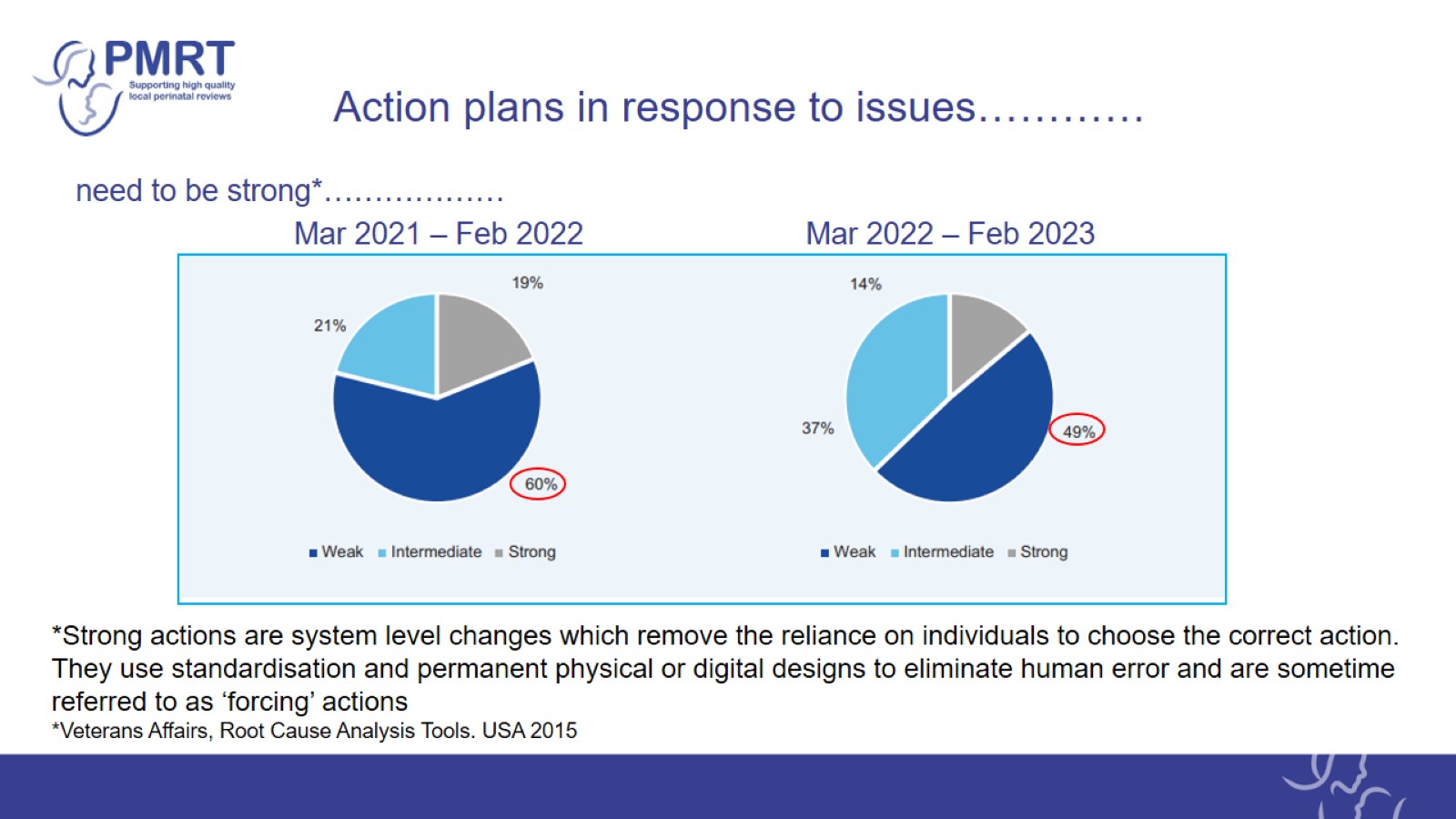 Action plans in response to issues…………
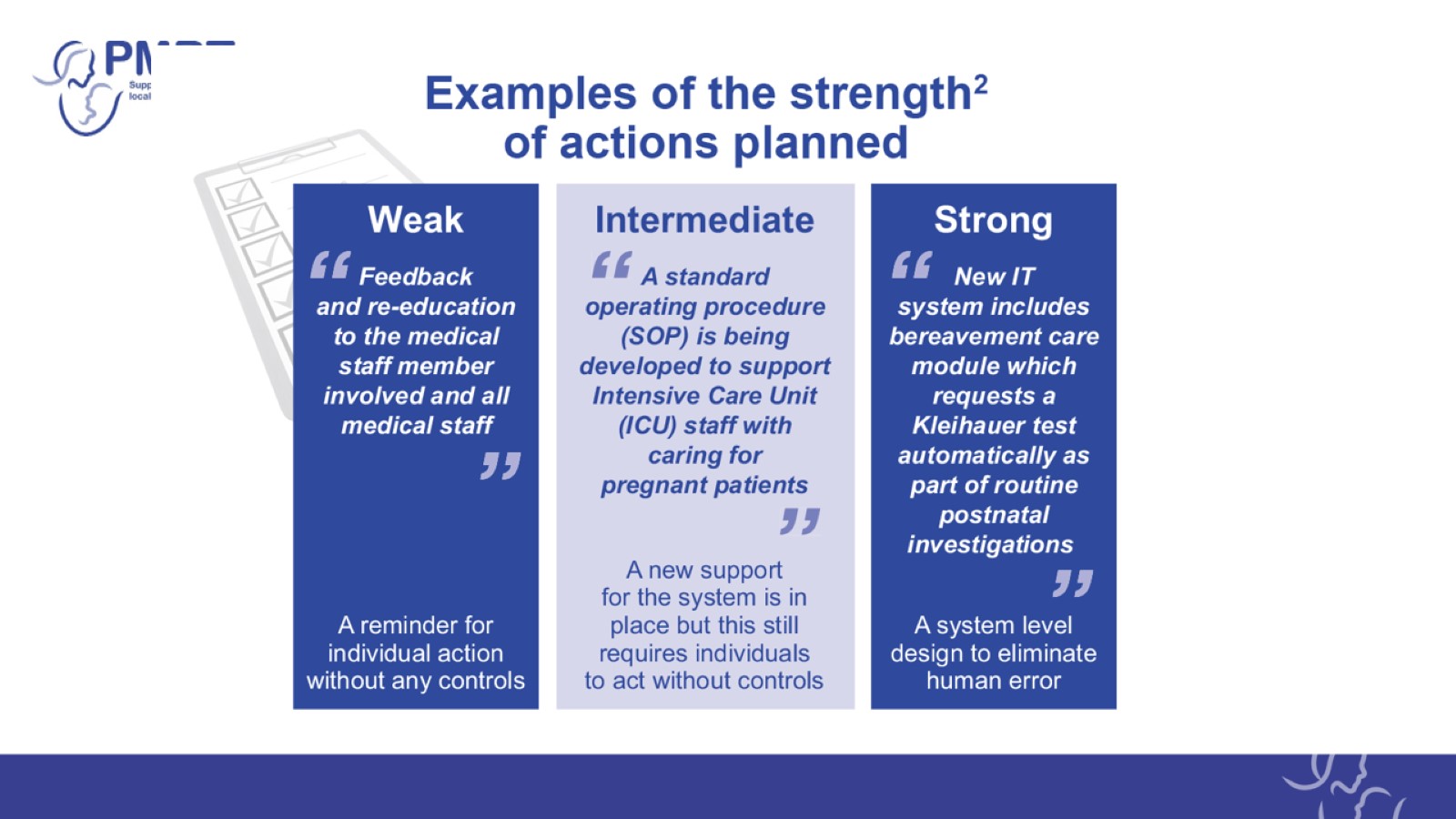 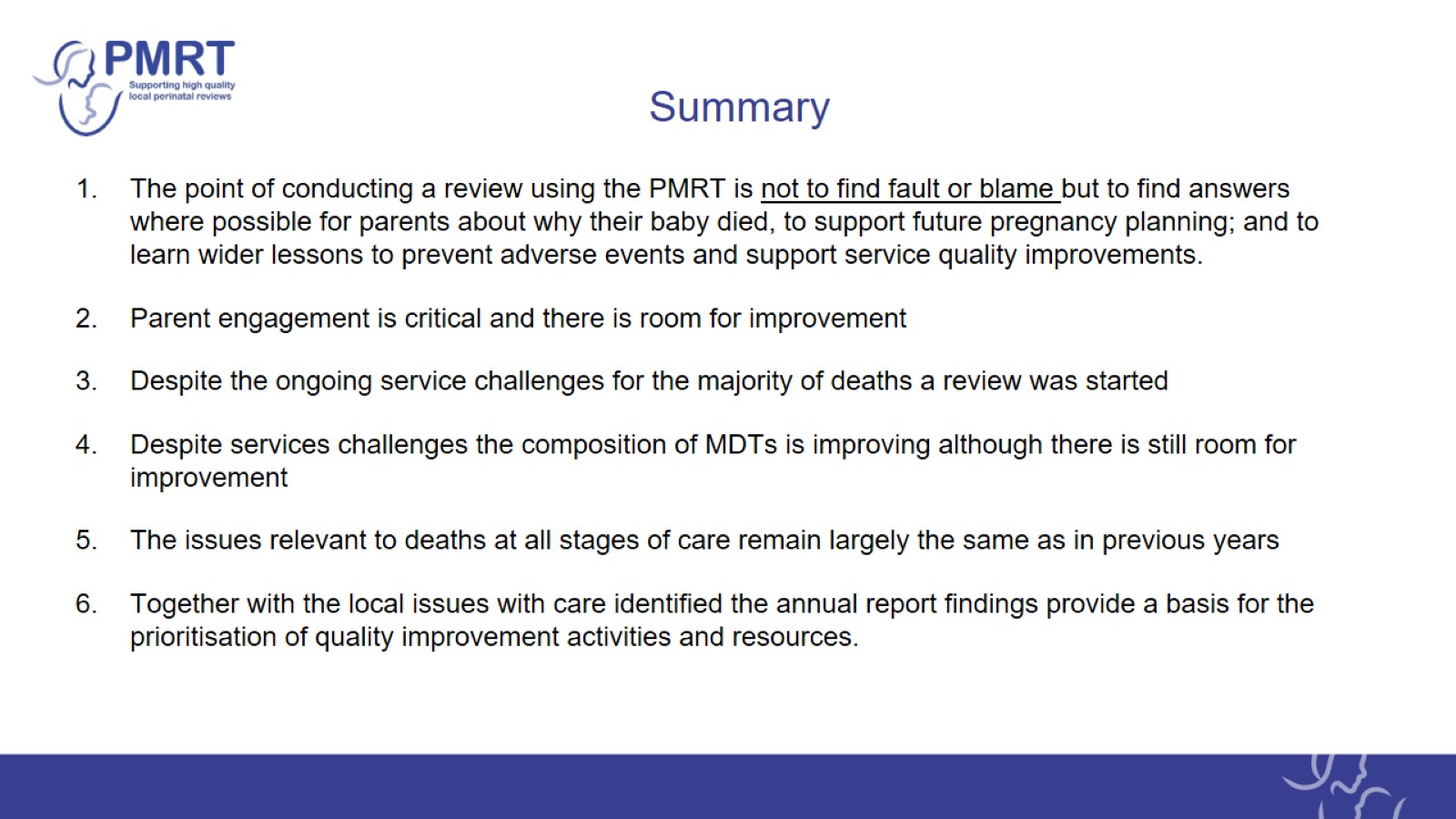 Summary
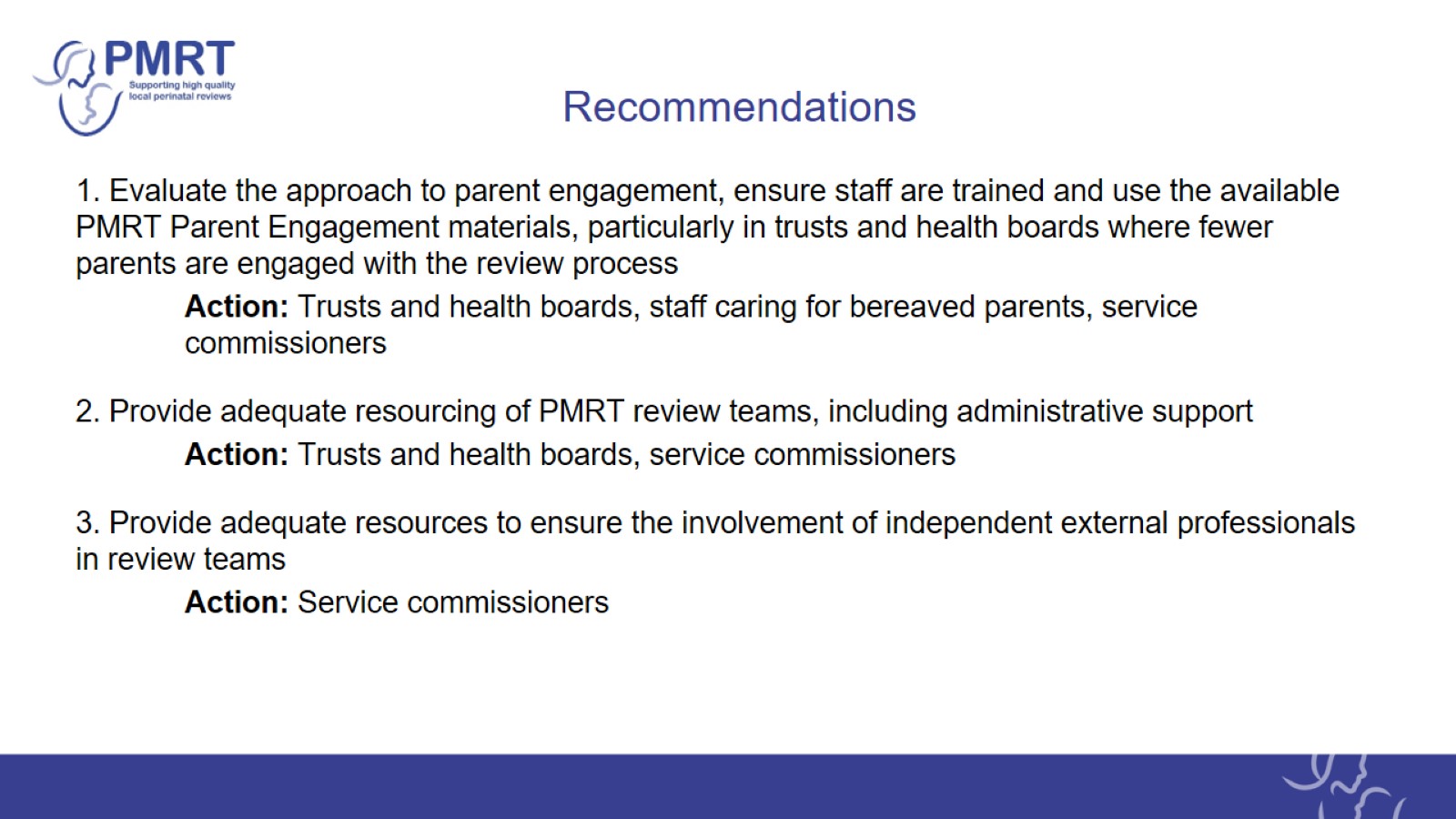 Recommendations
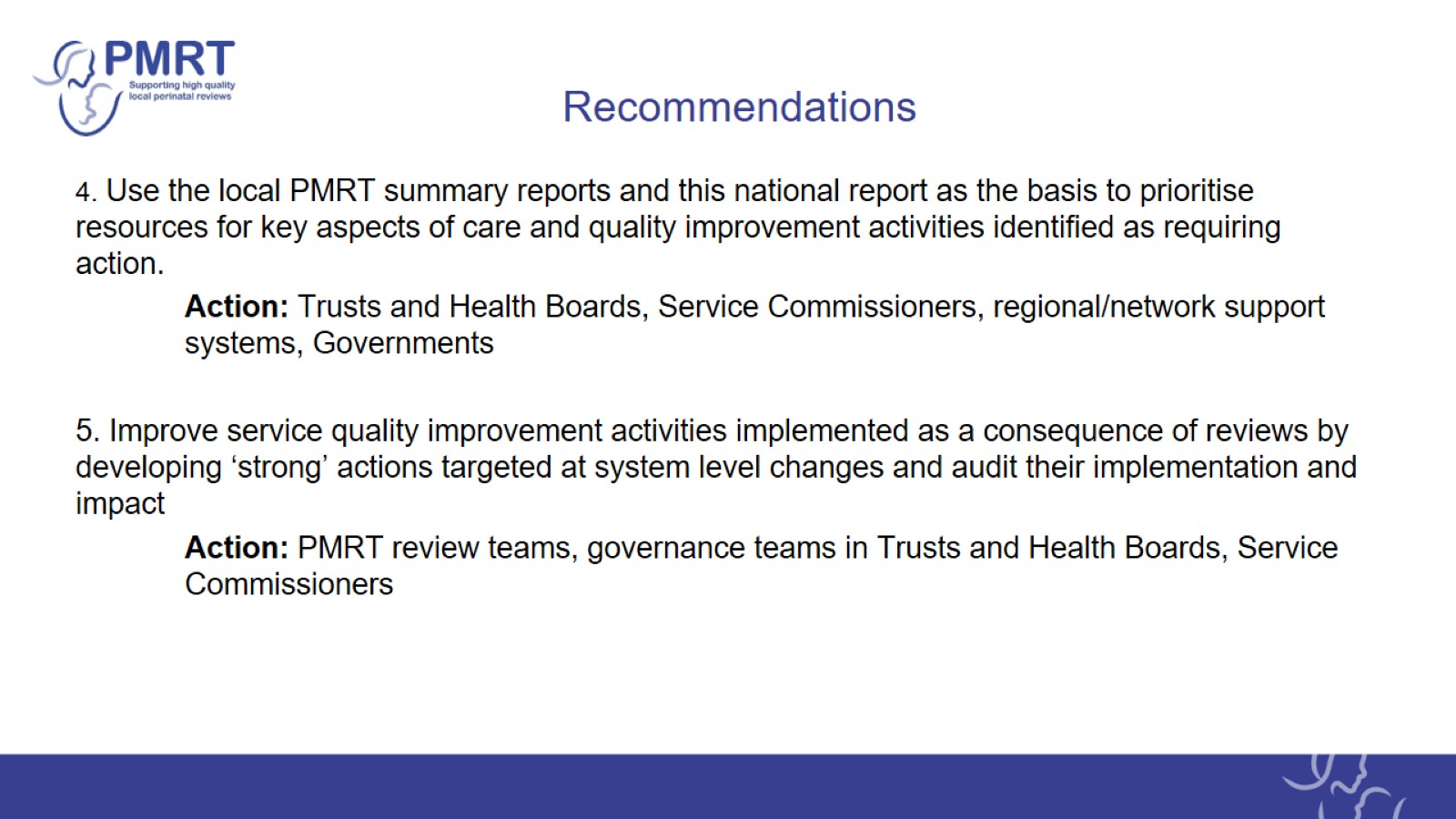 Recommendations
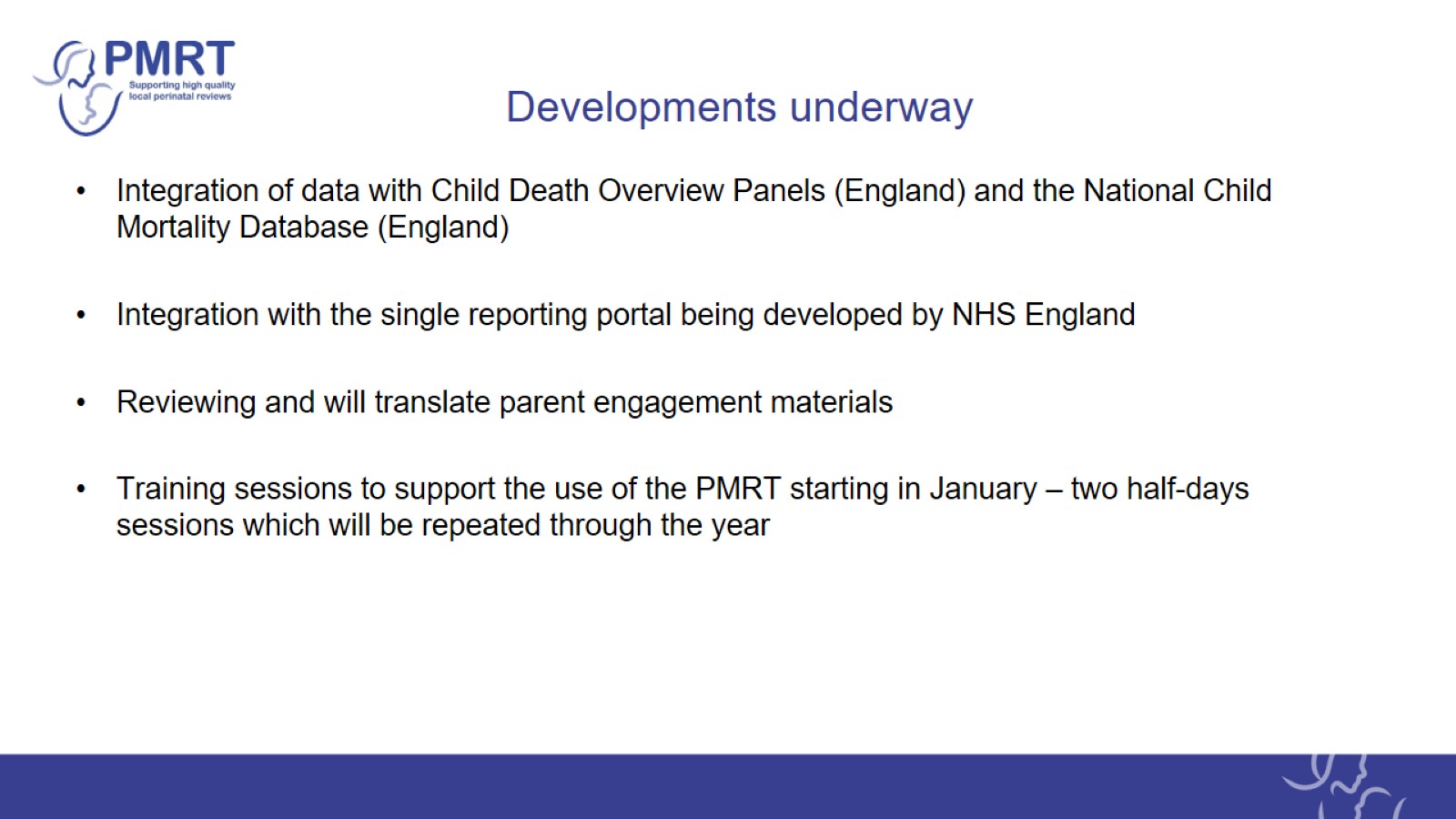 Developments underway
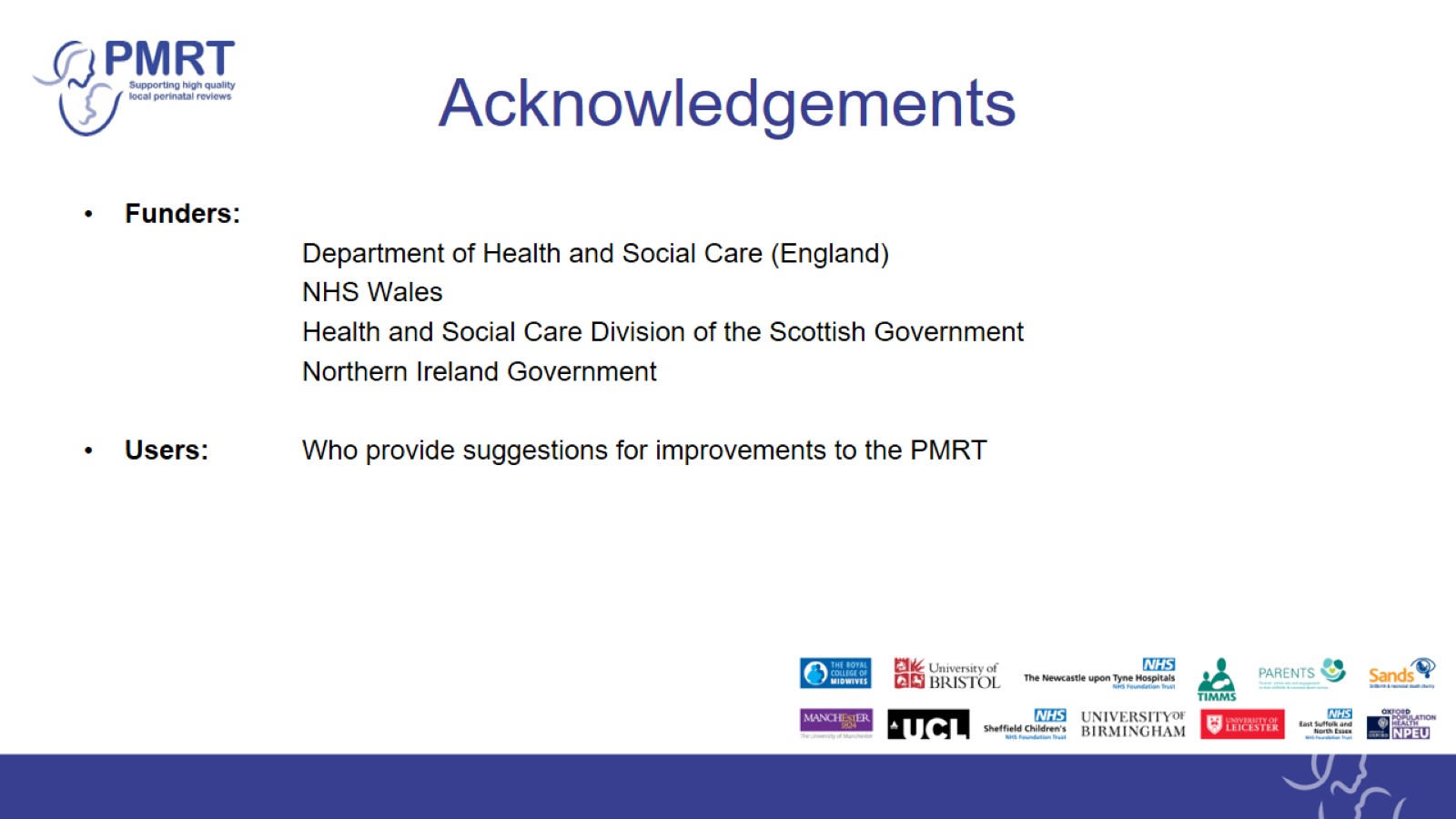 Acknowledgements
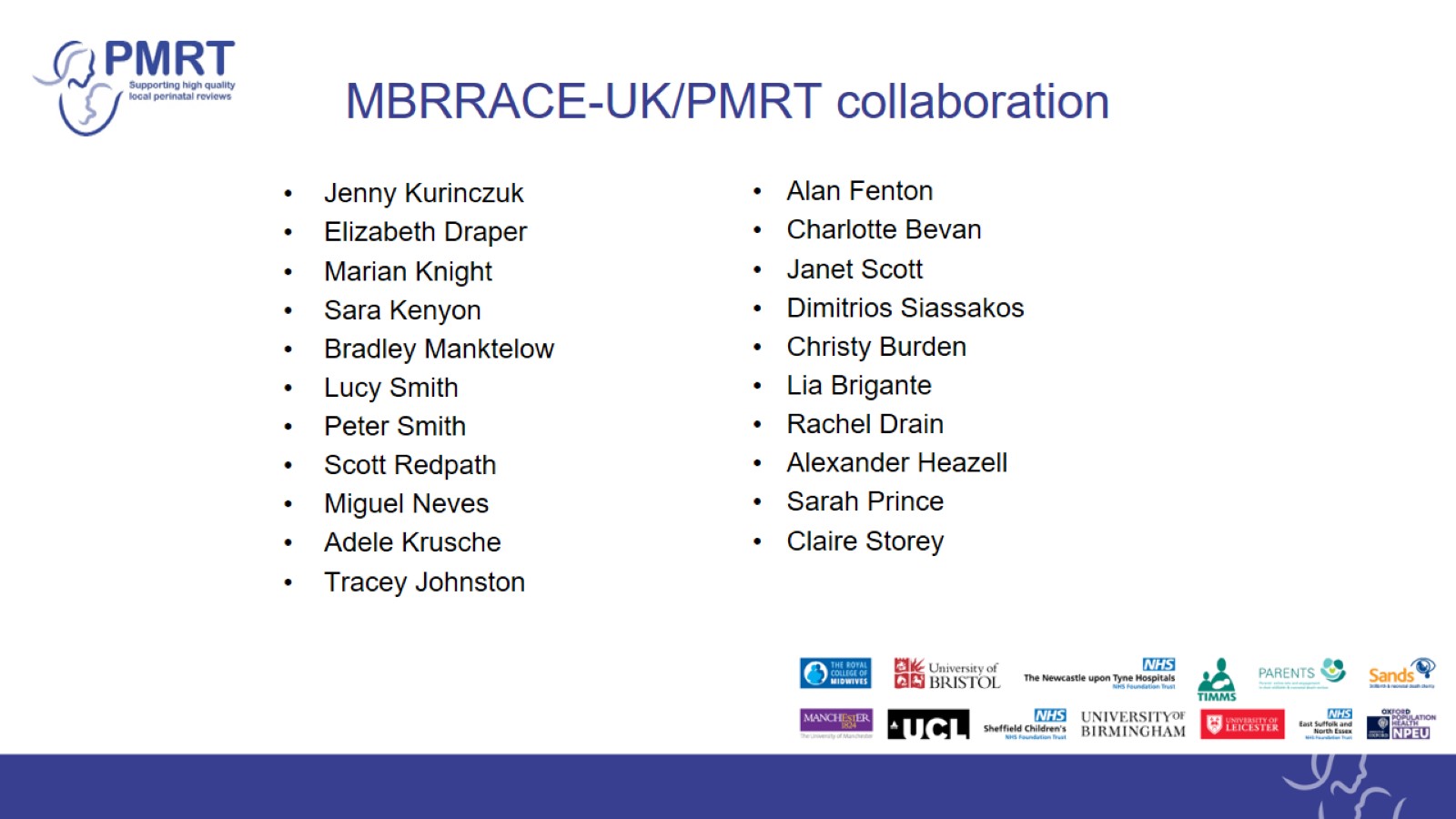 MBRRACE-UK/PMRT collaboration
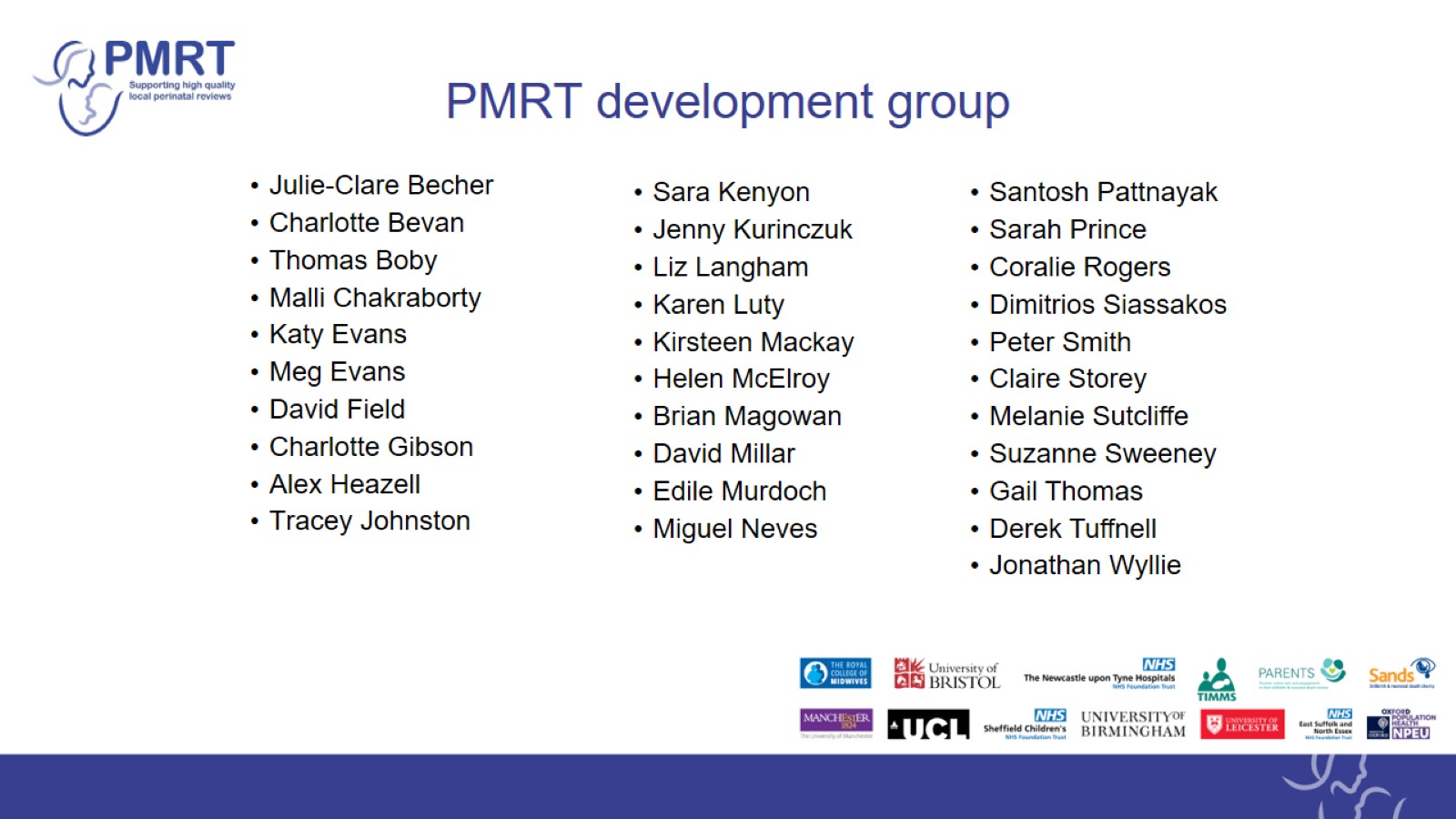 PMRT development group